Все головные уборы украшались по разному – вышивкой, бисером, жемчугом. 
Головной убор передавался по наследству, он был дорогим во всех смыслах.
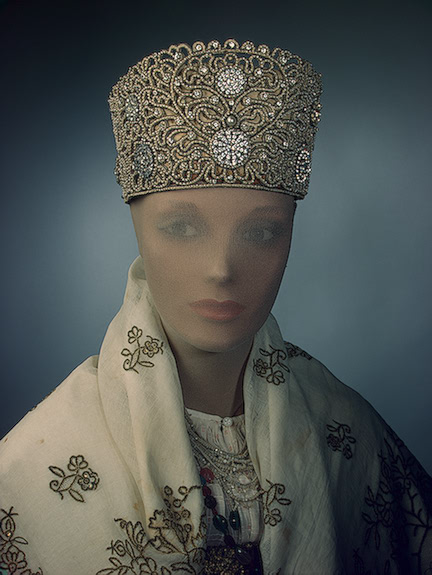 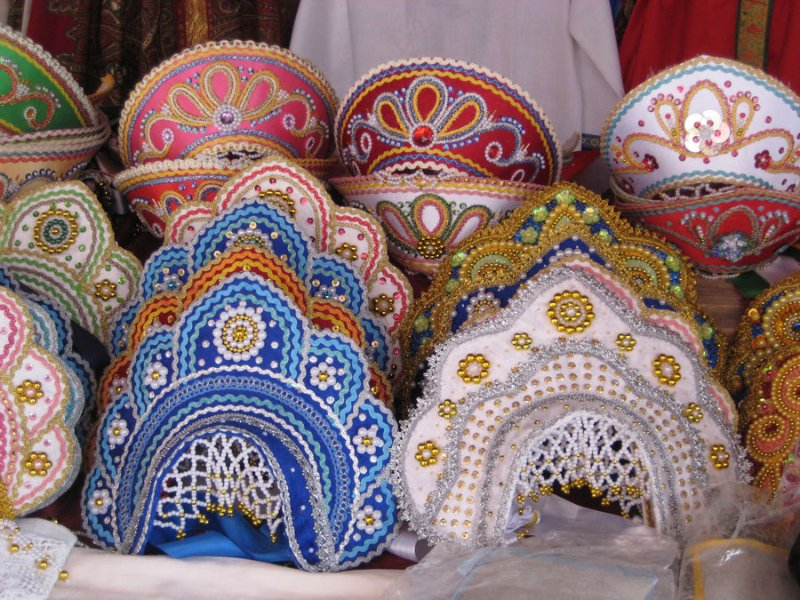 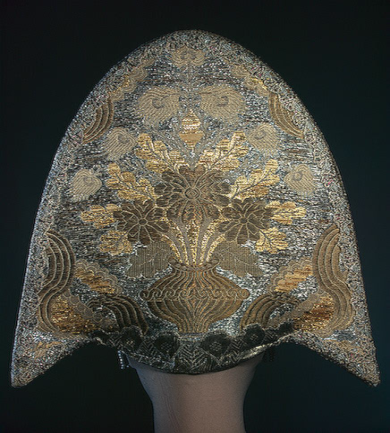 Рубаха и порты
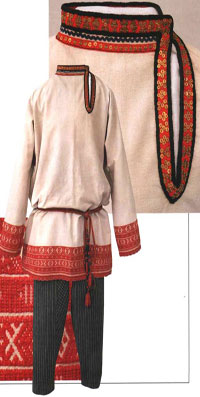 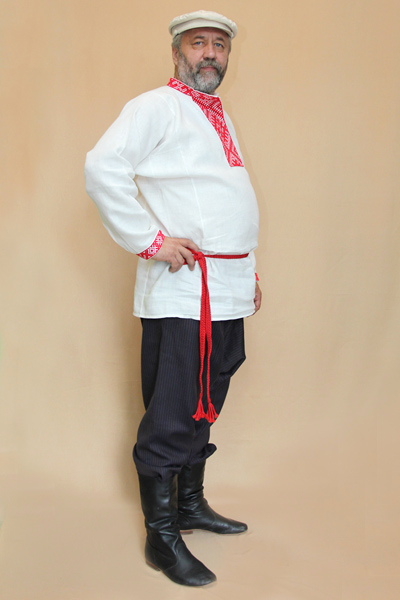 Кафтан
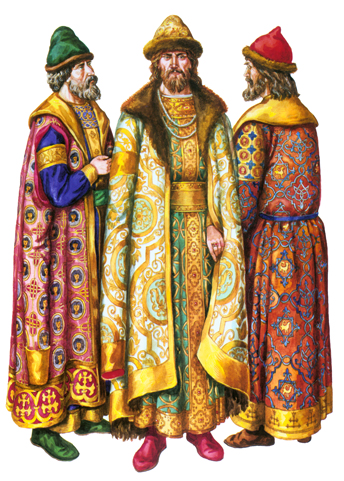 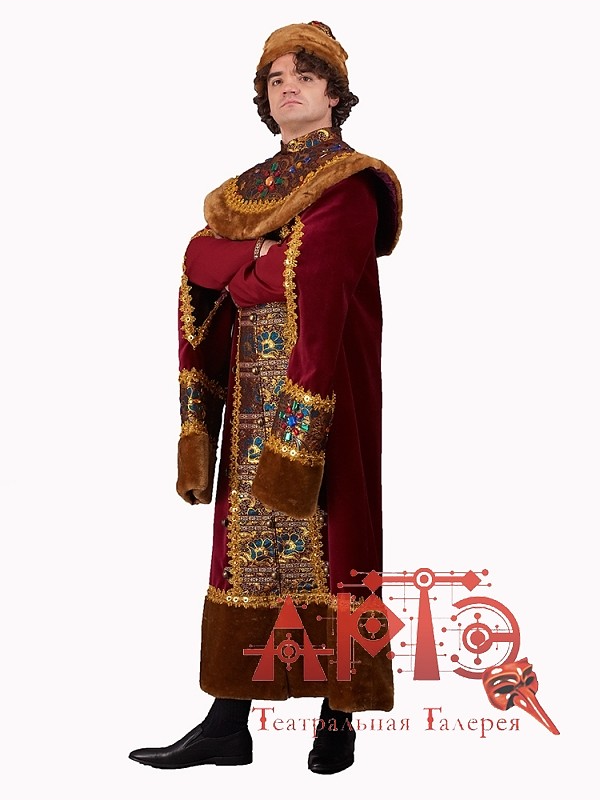